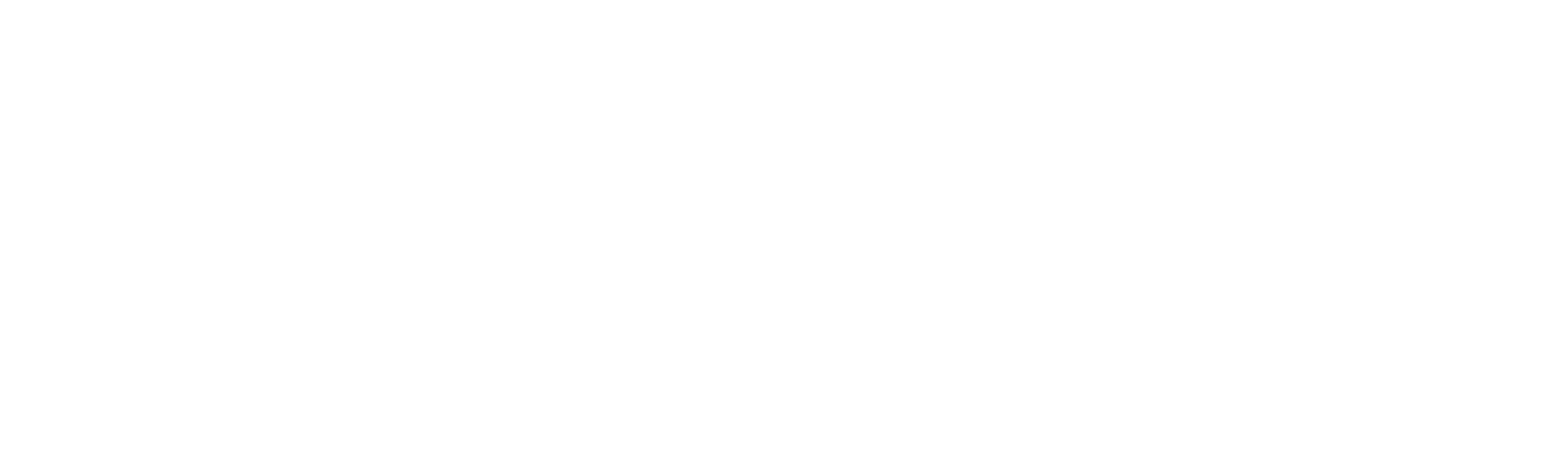 Täby kommun
Digitalisering – utveckling av Överförmyndarkansliet
Henrik Berggren, ekonomianalytiker
Johannes Söderlund, chef, enheten för digital utveckling
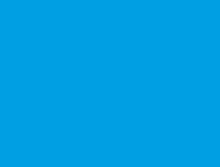 Täby
Trygghet och frihet
Majoritet av verksamhet i fristående regi
”Det ska fungera”
3:e lägsta skattesatsen i landet
Förändrar förutsättningarna i grunden
Digital utveckling
Saker som inte tidigare var möjligt
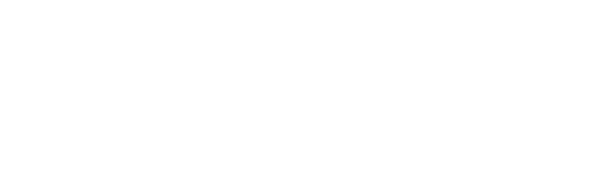 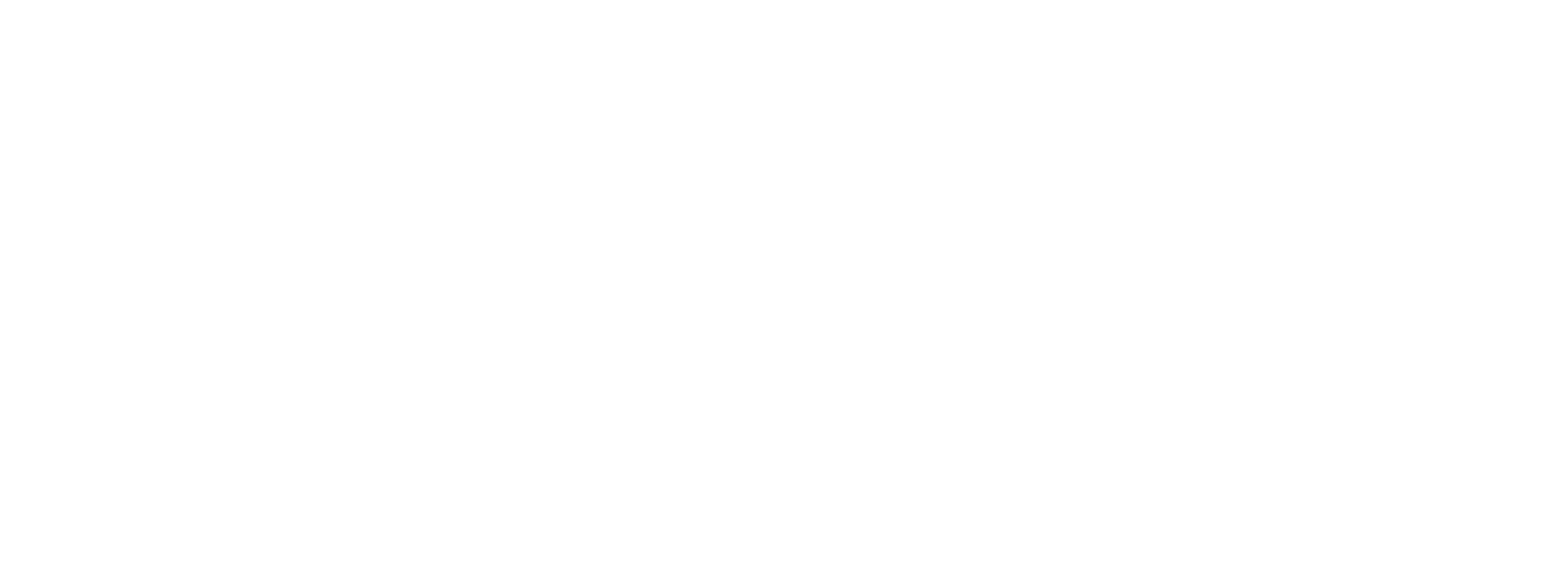 Mer arbete görs av användaren själv – effektivare hantering och bättre service
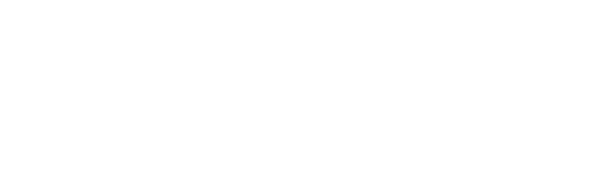 En digitalvärld
Att ersätta papper med digitala lösningar, billigare lokaler och snabbare hantering
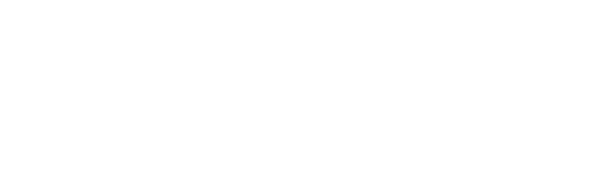 ”Innovativa
arbetssätt”
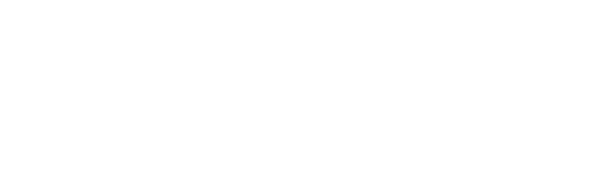 Självservice
Datorisering
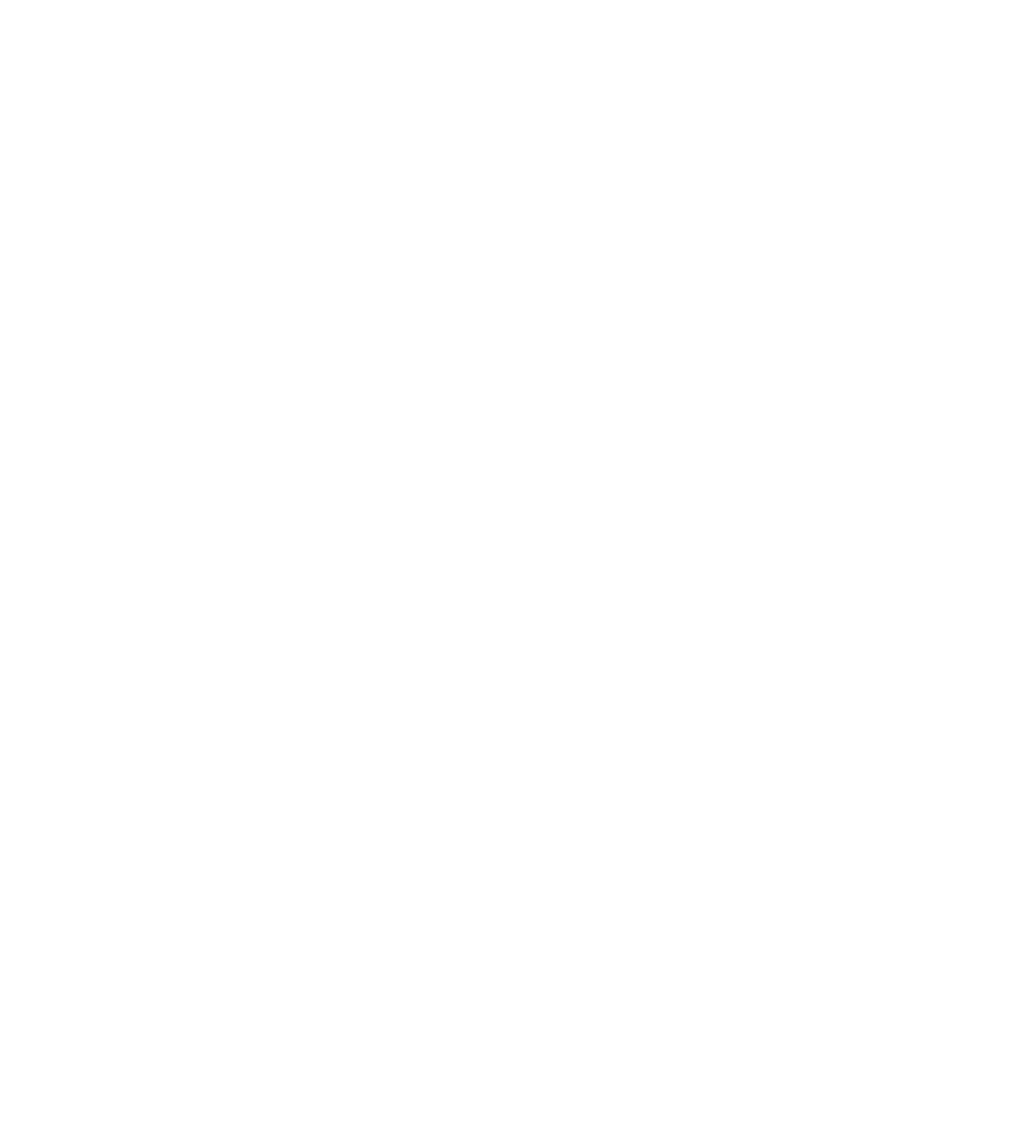 Saker som inte tidigare var möjligt
Digital utveckling
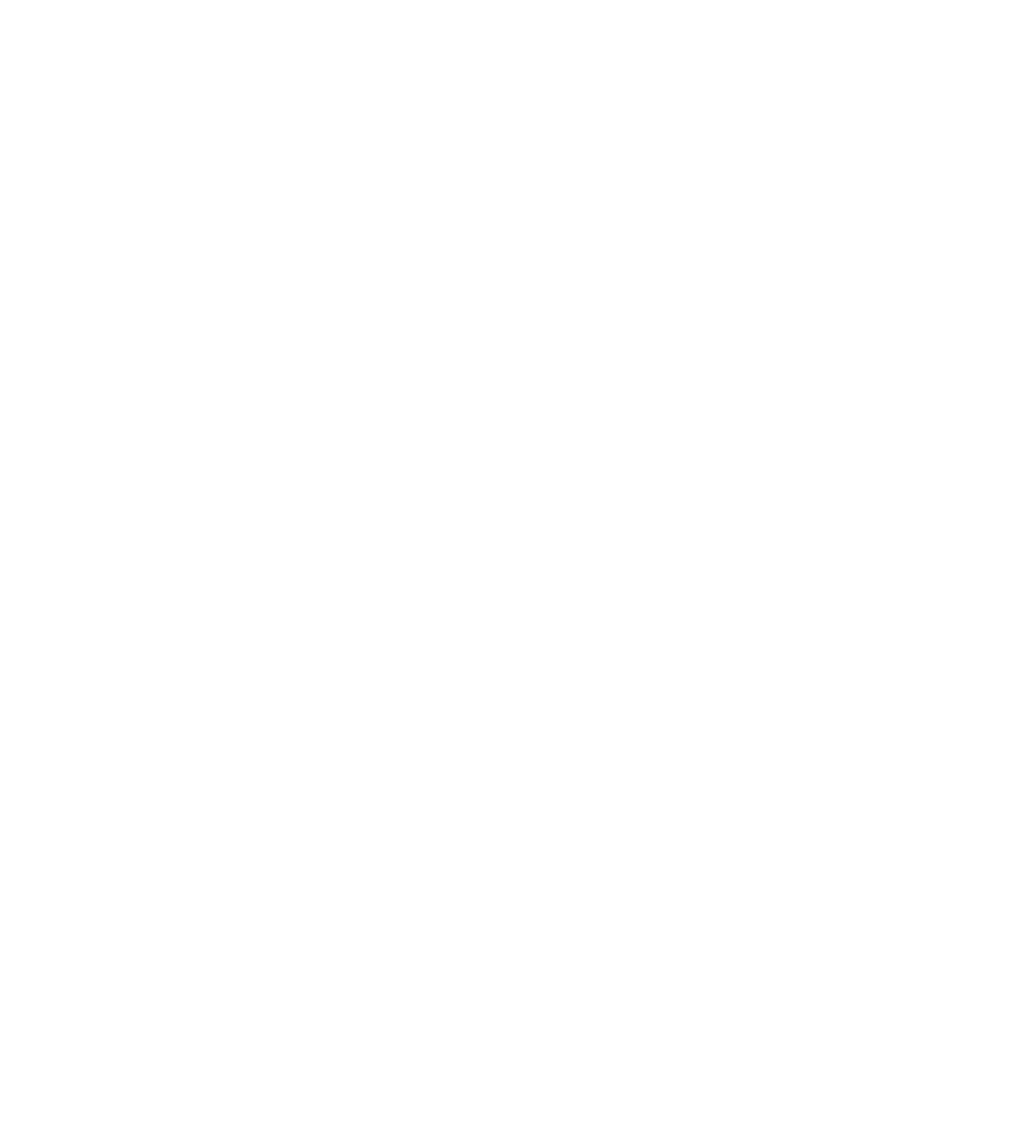 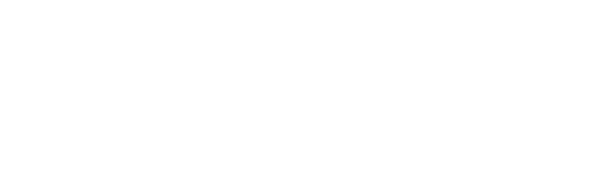 Mer arbete görs av användaren själv – effektivare hantering och bättre service
”Innovativa
arbetssätt”
Att ersätta papper med digitala lösningar, billigare lokaler och snabbare hantering
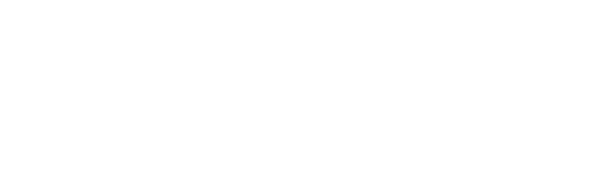 Svårare att nå från steg 0 då det bygger på större/genomgripande förändringar i organisation och verksamhetsidé som ofta involverar fler än en enskild enhet / ett verksamhetsområde

Svårt att hoppa över steg på ett effektivt sätt
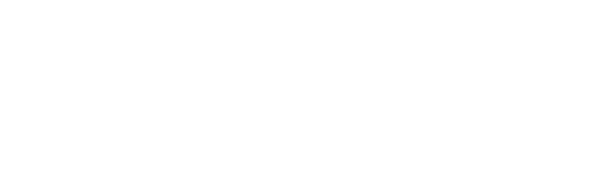 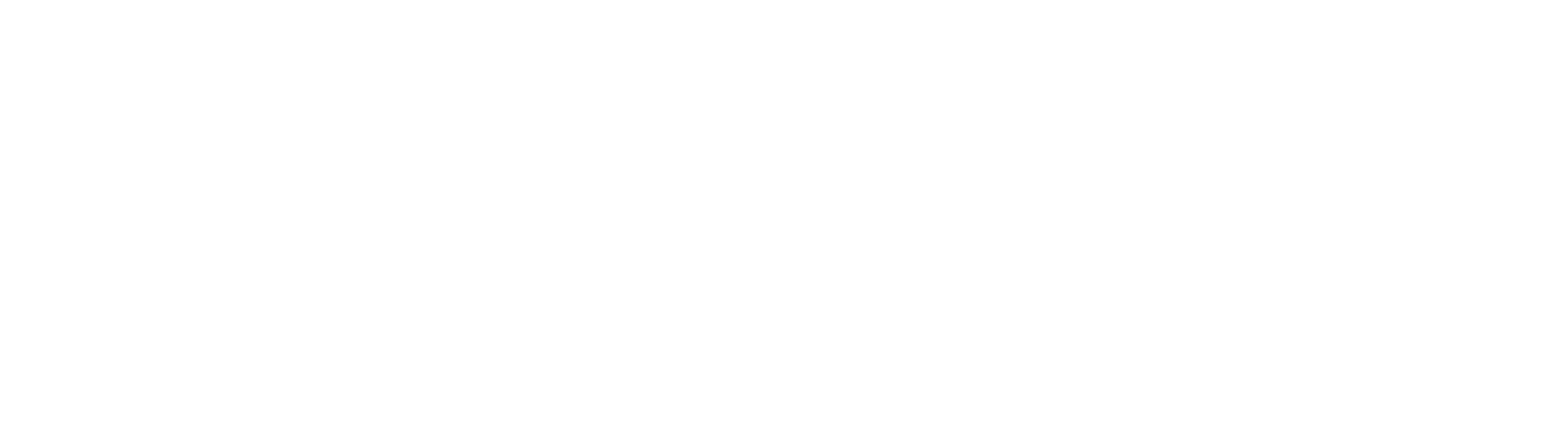 Självservice
Öka digitaliseringen, Överförmyndarkansliet
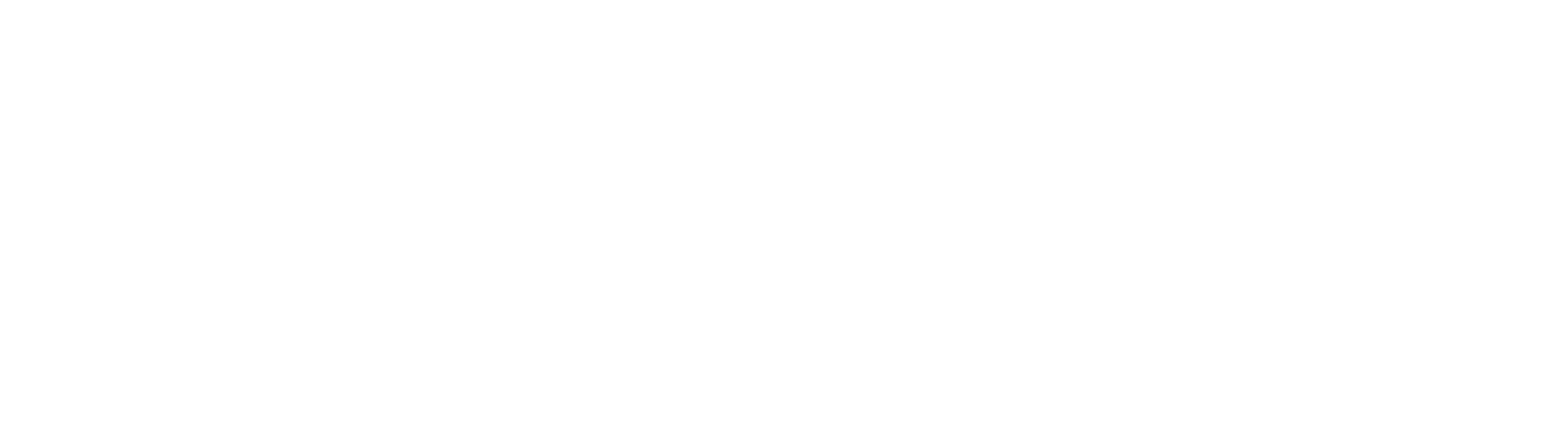 Datorisering
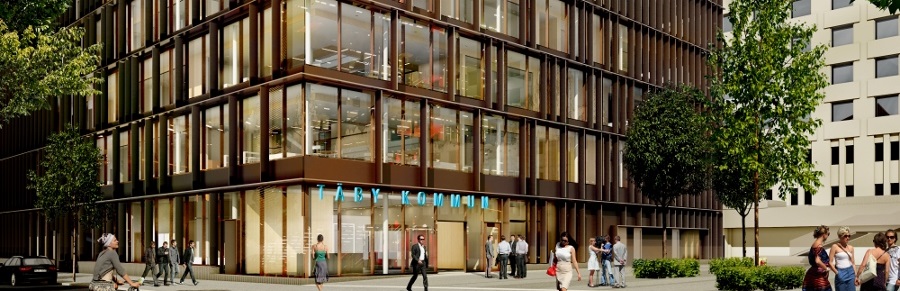 Täbys nya kommunhus invigdes 2017

Ca 500 medarbetare på 350 platser
Aktivitetsbaserat
Yteffektivt
Dock varken plats eller bäring för tunga arkivskåp…
Täbys gamla
kommunhus

(Känt som Sveriges billigaste kommunhus)
Överförmyndarkansliet och27 arkivskåp (bland annat)
Öka digitaliseringen, Överförmyndarkansliet
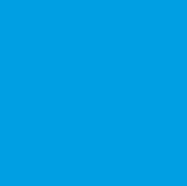 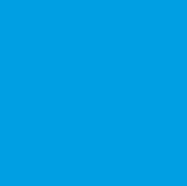 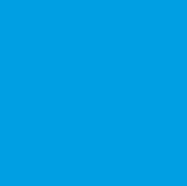 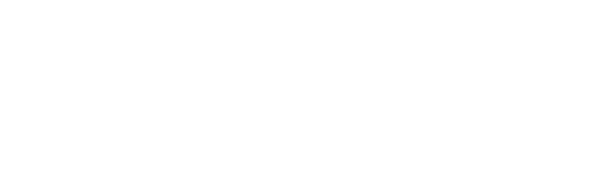 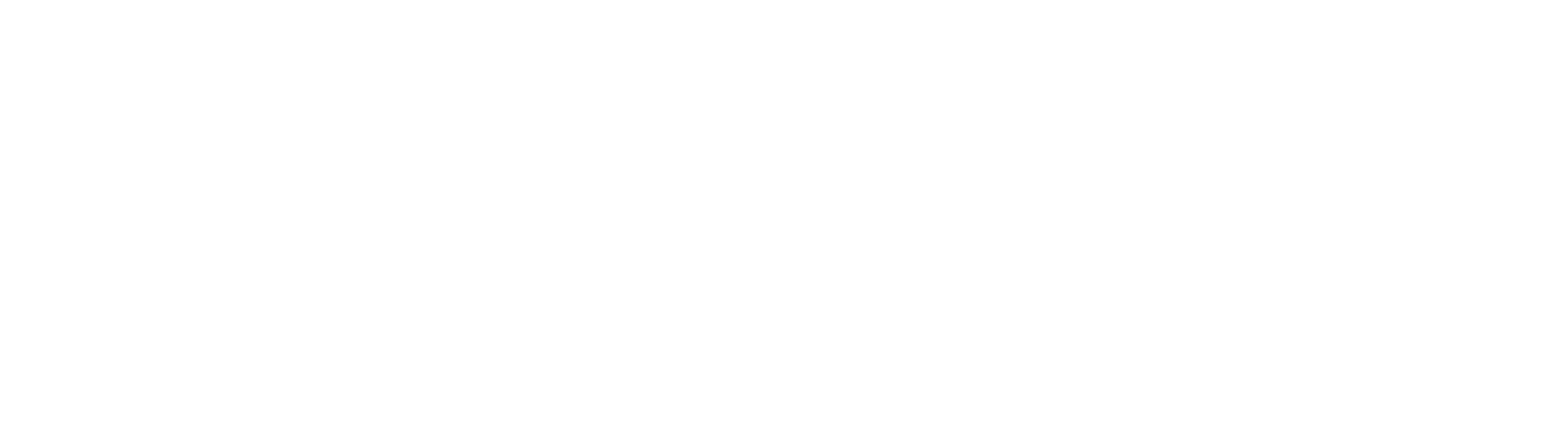 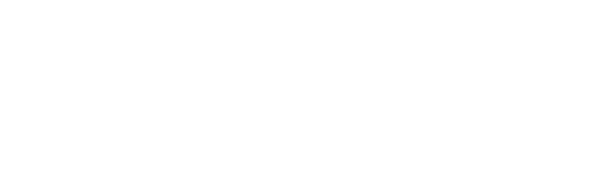 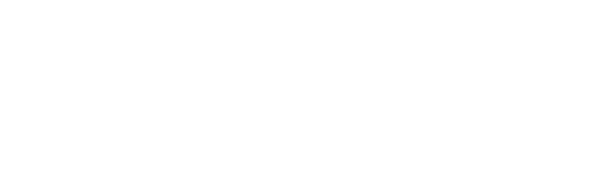 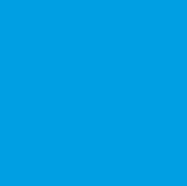 Planera

Finansiering,
Förankring,
projektplan, upphandling och
avtal
Genomföra
Just do it
Vidareutveckla
Ta tillvara på
möjligheterna i
Nästa steg
Skissa

Vad behöver göras, förutsättningar, kostnader och besparingar
Förtydliga och testa upplägget, kommer det att hålla och är den acceptabel?

Tillsammans med ekonomioch andra berörda funktioner
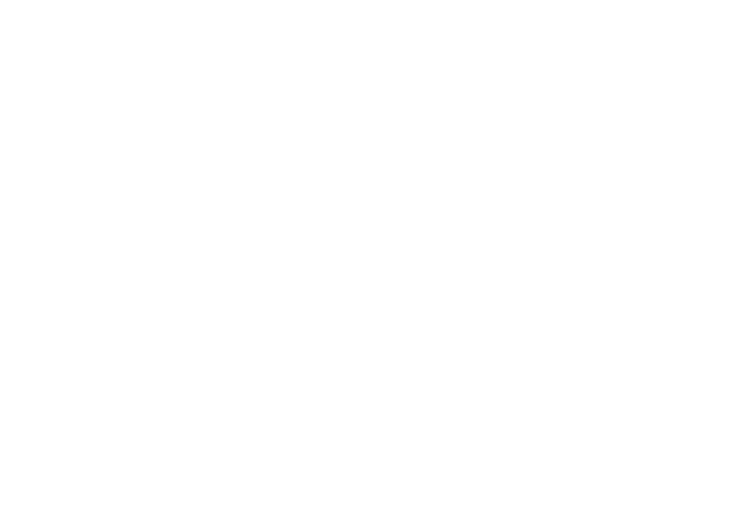 Ta fram ”case” – Pengar ska sparas på lokaler, men för att kunna flytta ska arkivskåpen bort, för att få bort dem måste det scannas, för att kunna scanna måste…Förutsättningslöst arbete med centralt stöd från enheten för digital utveckling
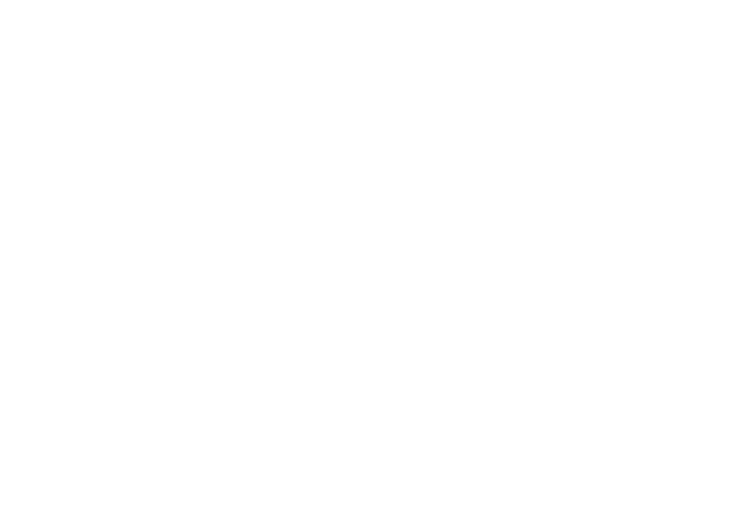 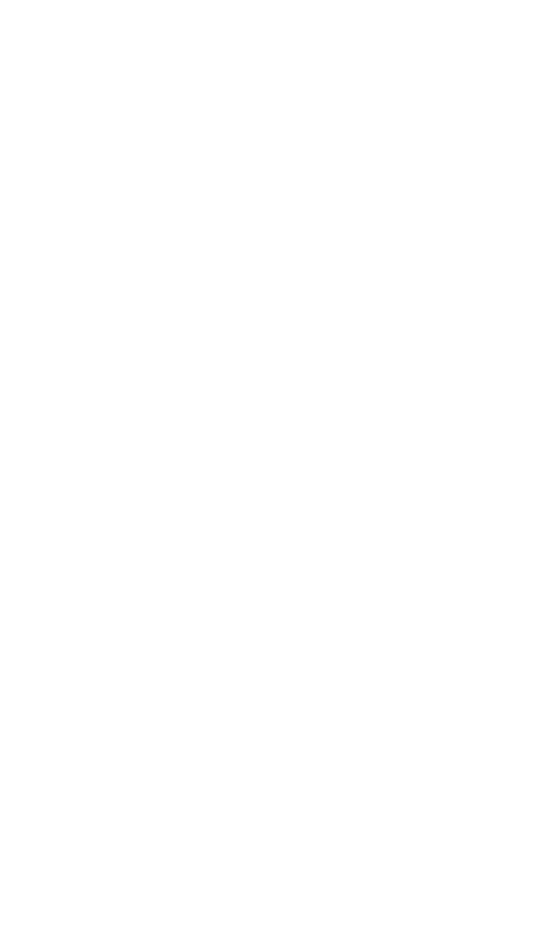 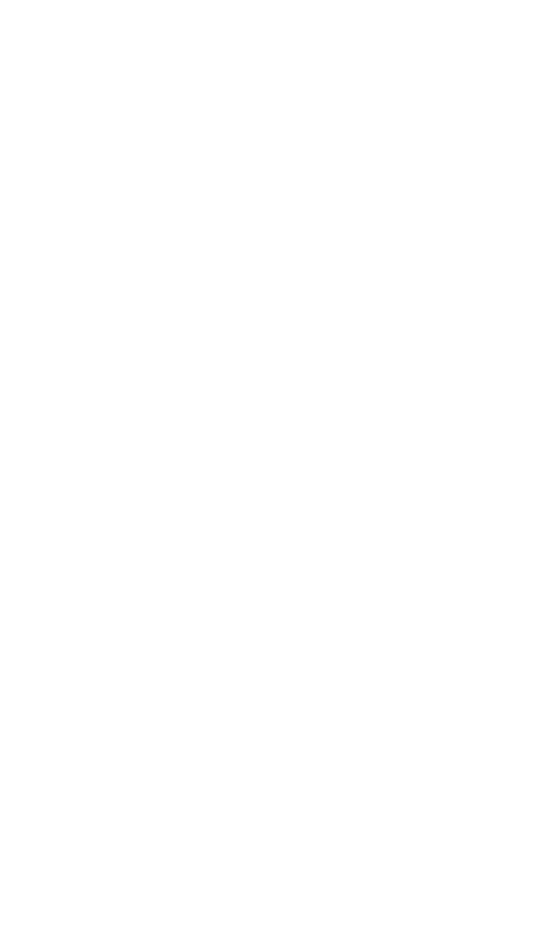 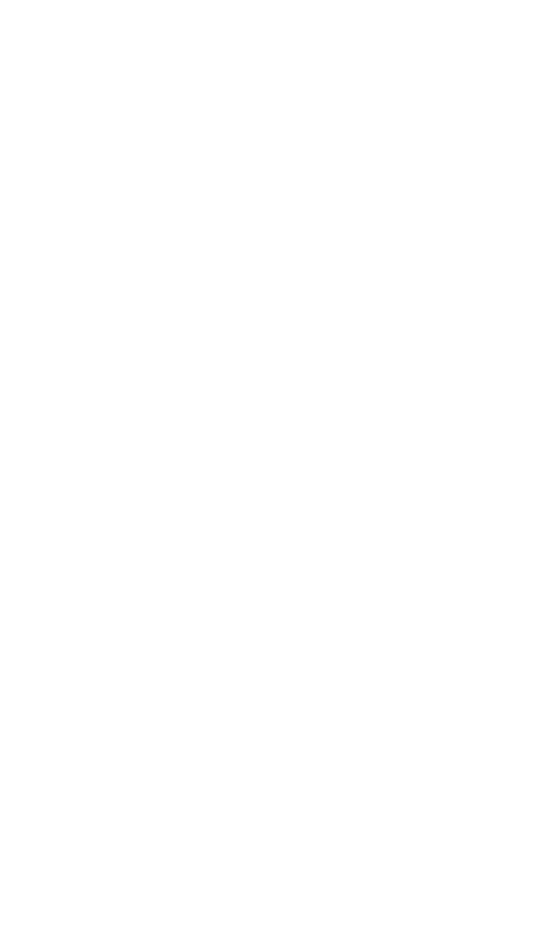 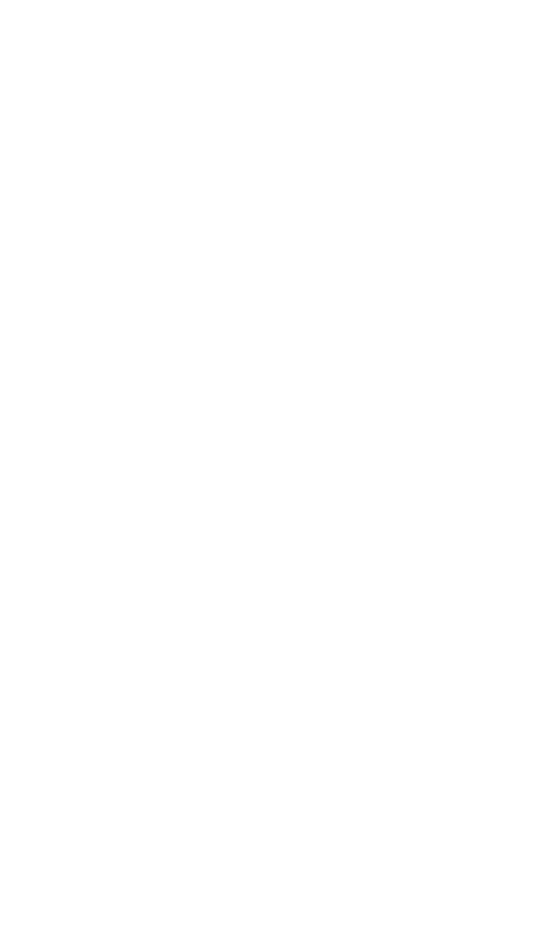 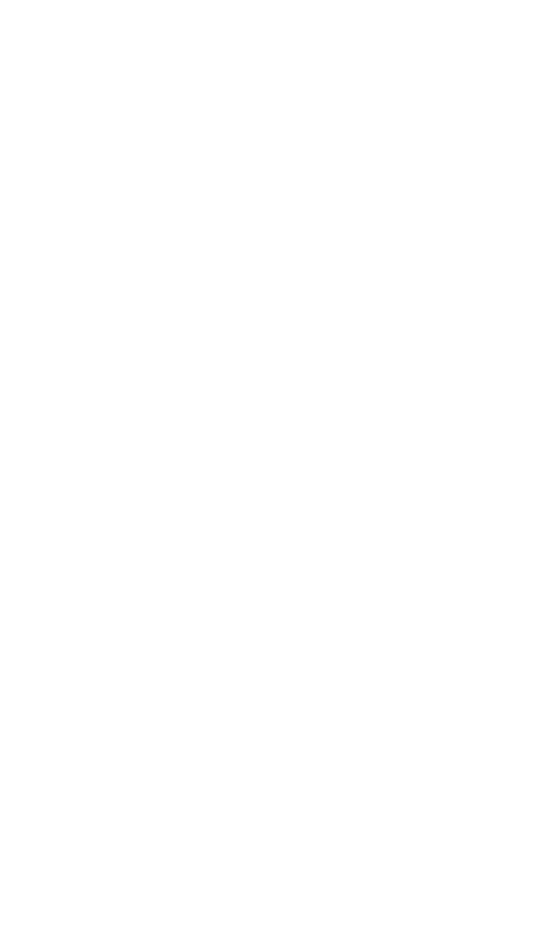 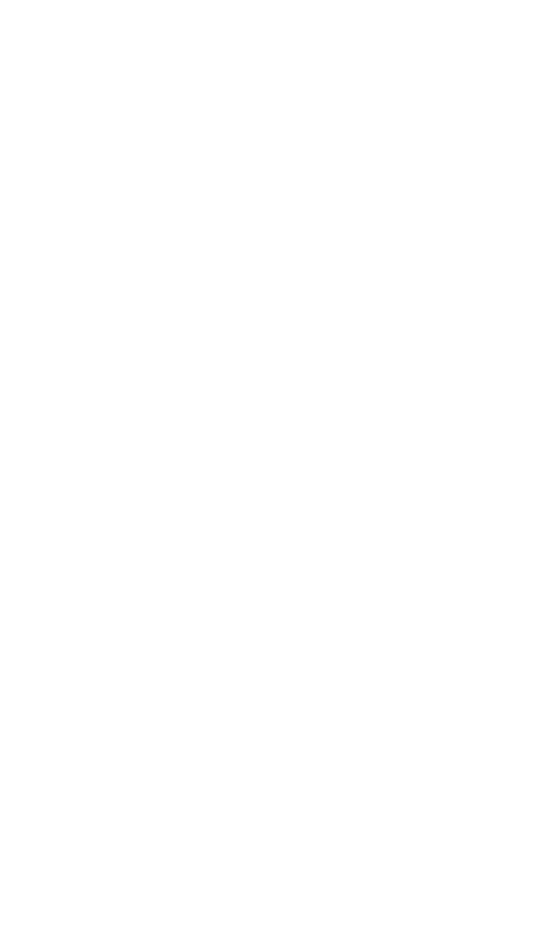 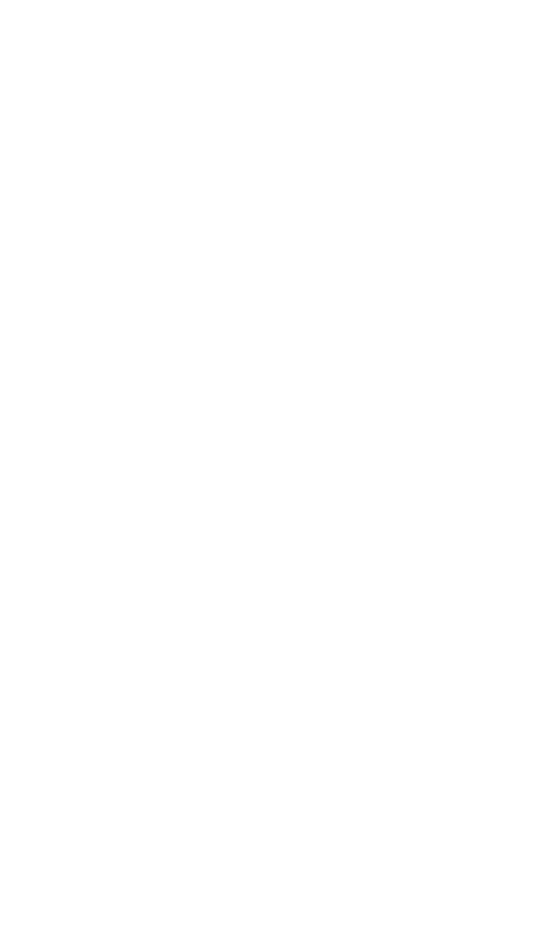 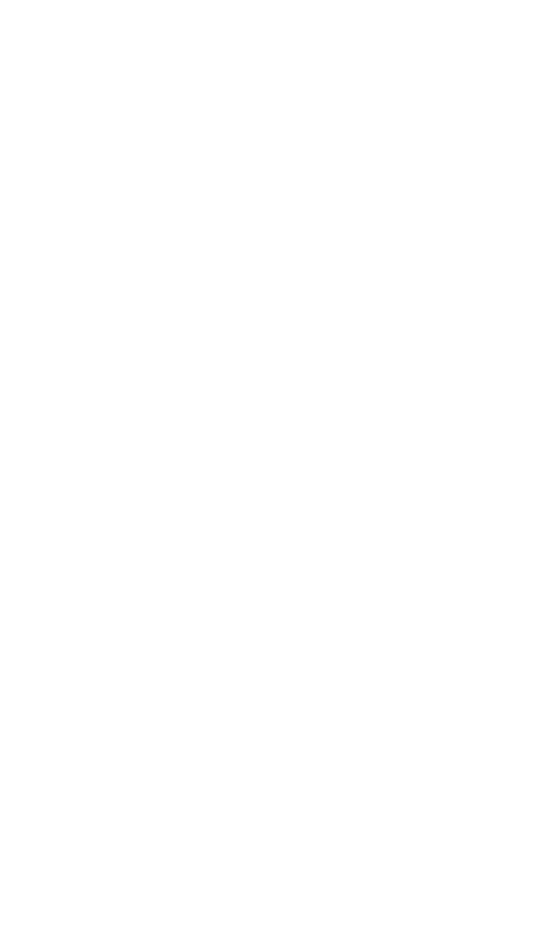 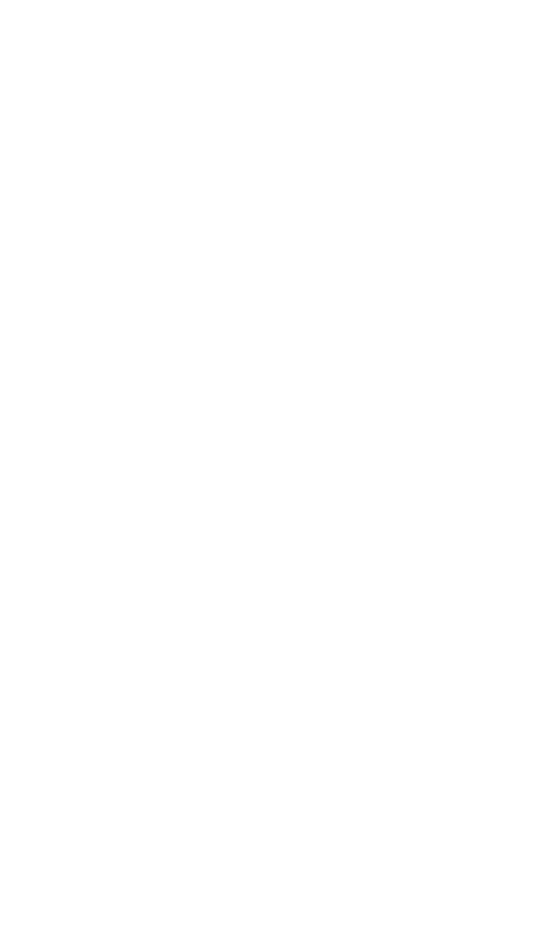 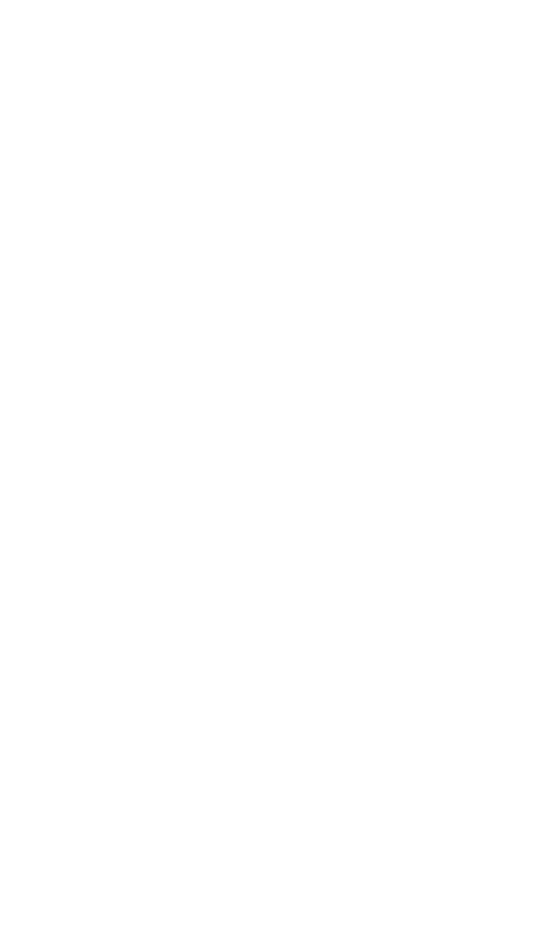 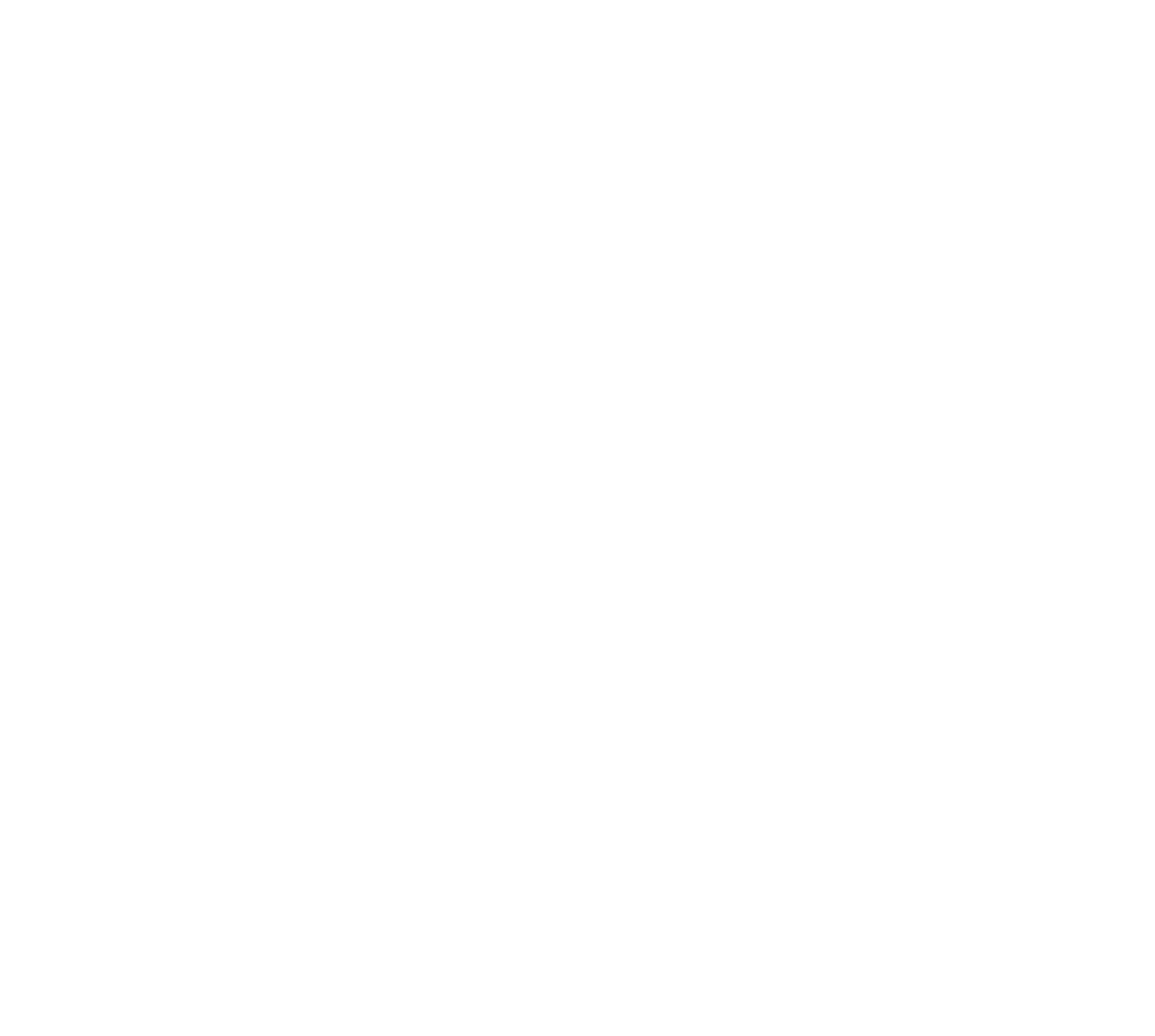 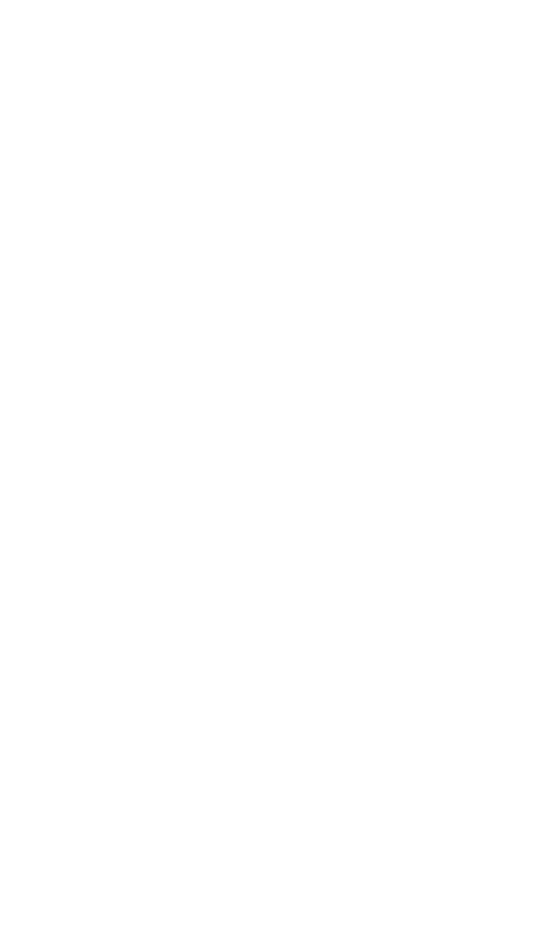 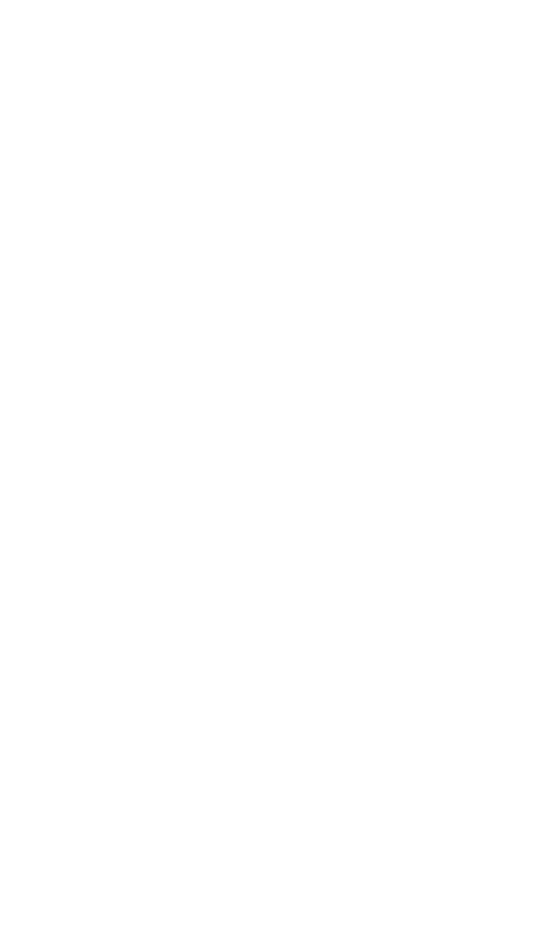 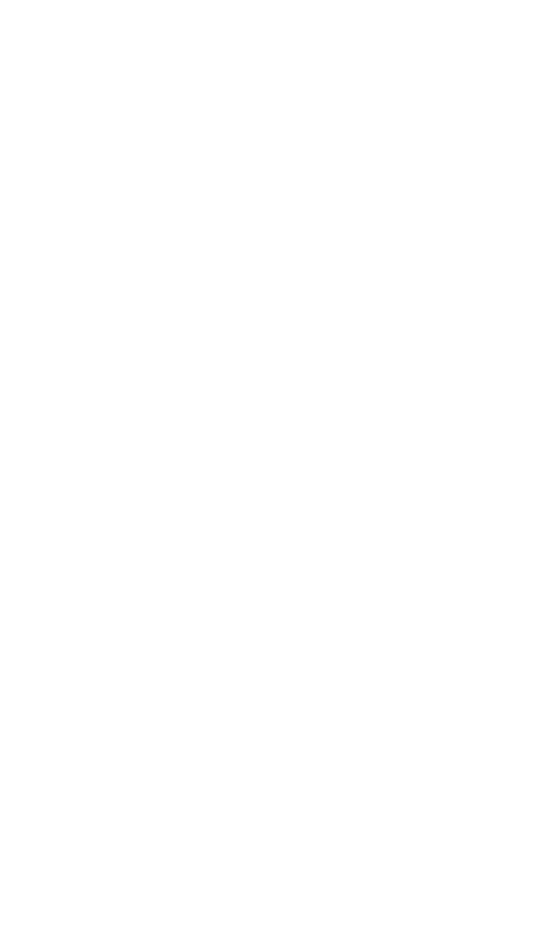 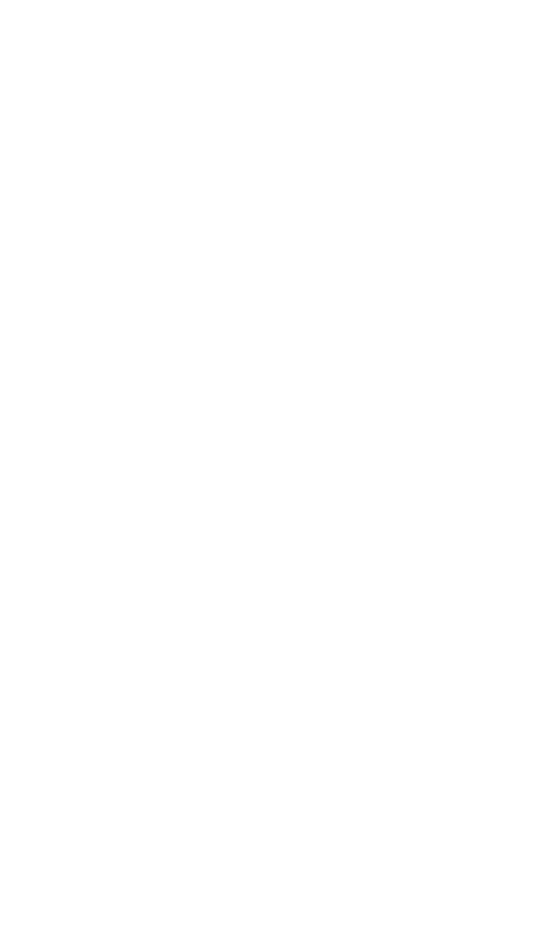 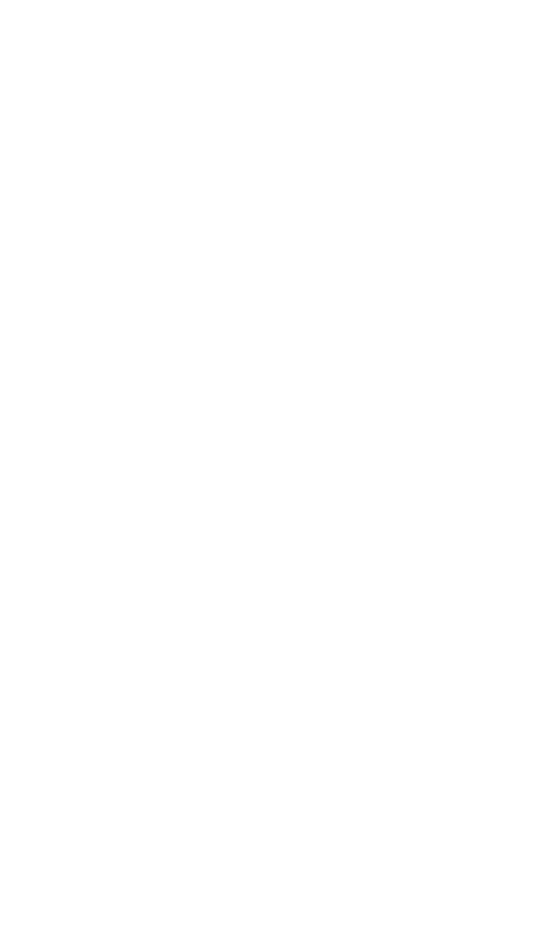 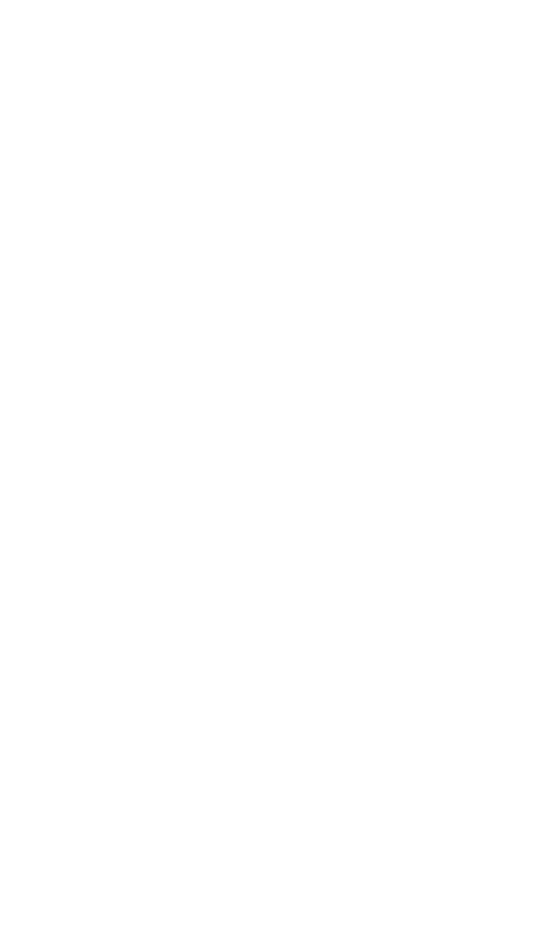 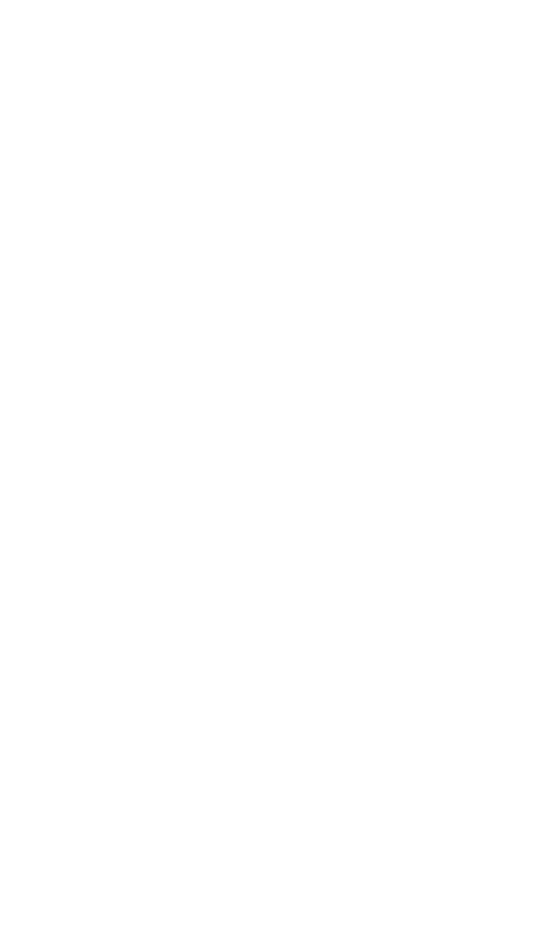 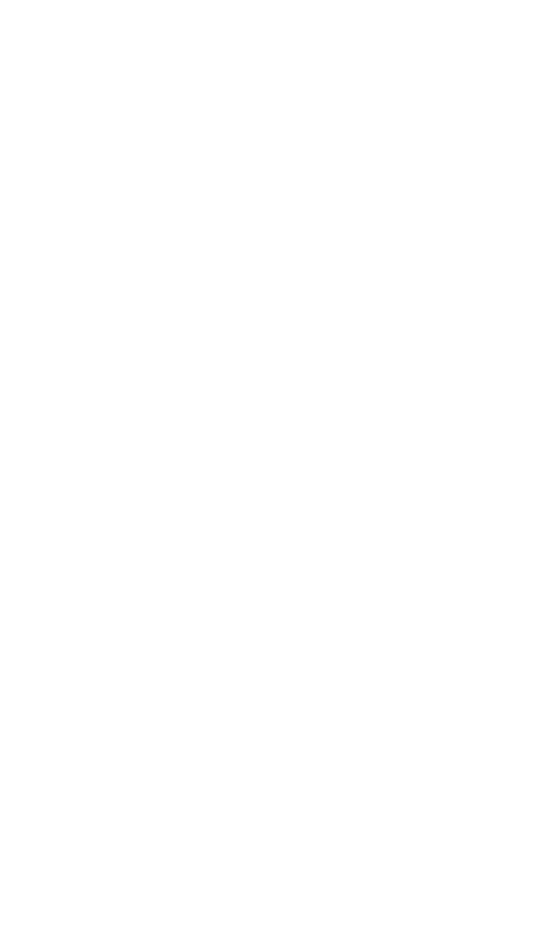 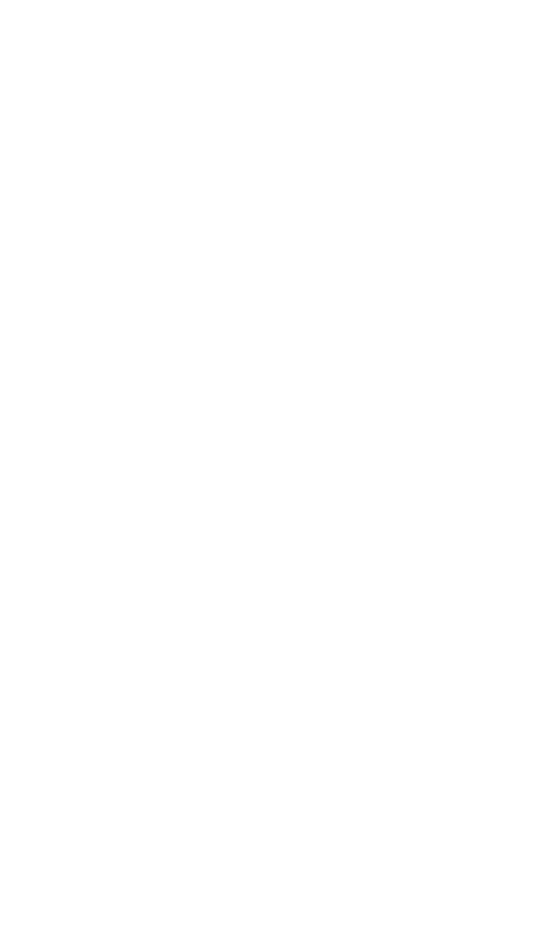 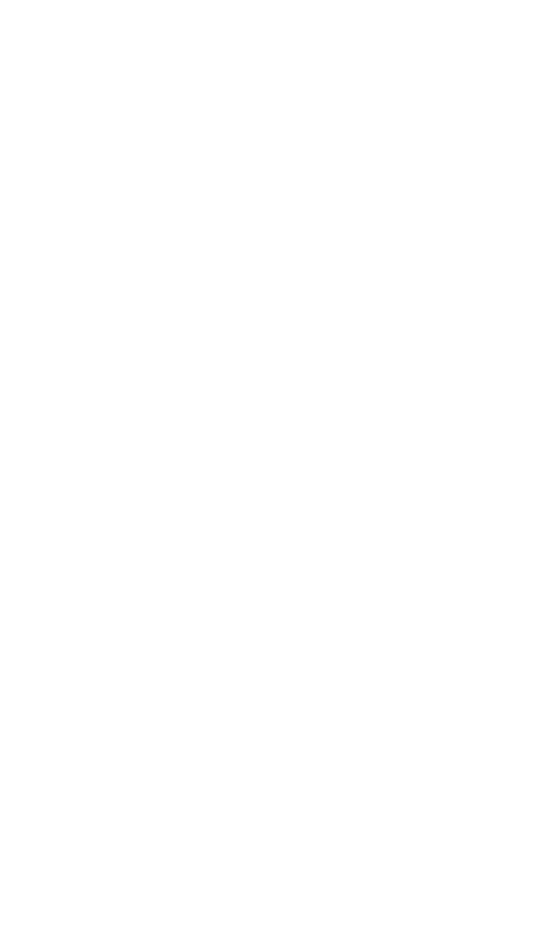 600 000 sek / år
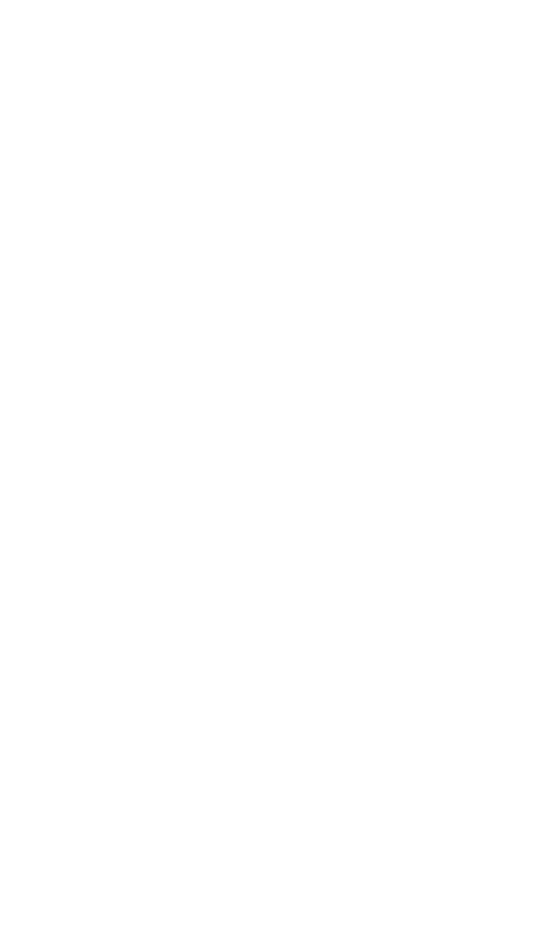 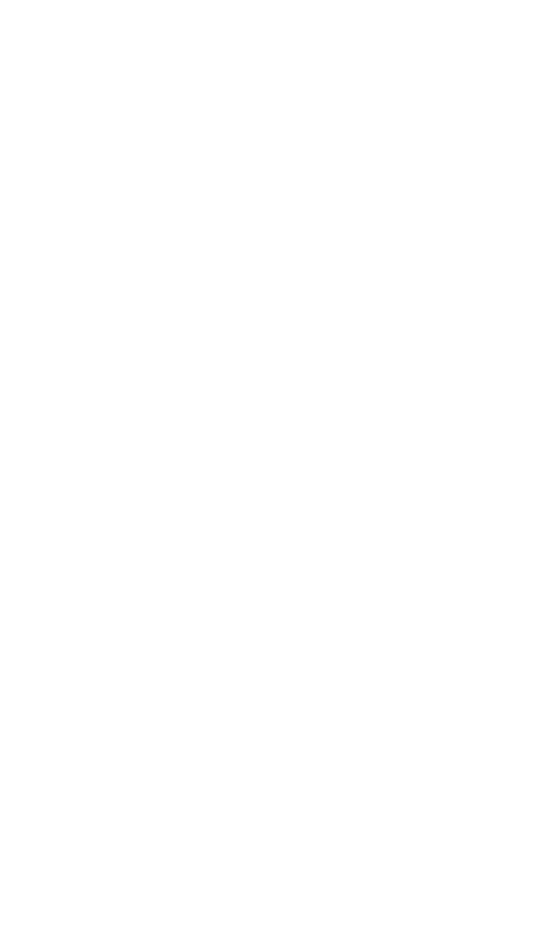 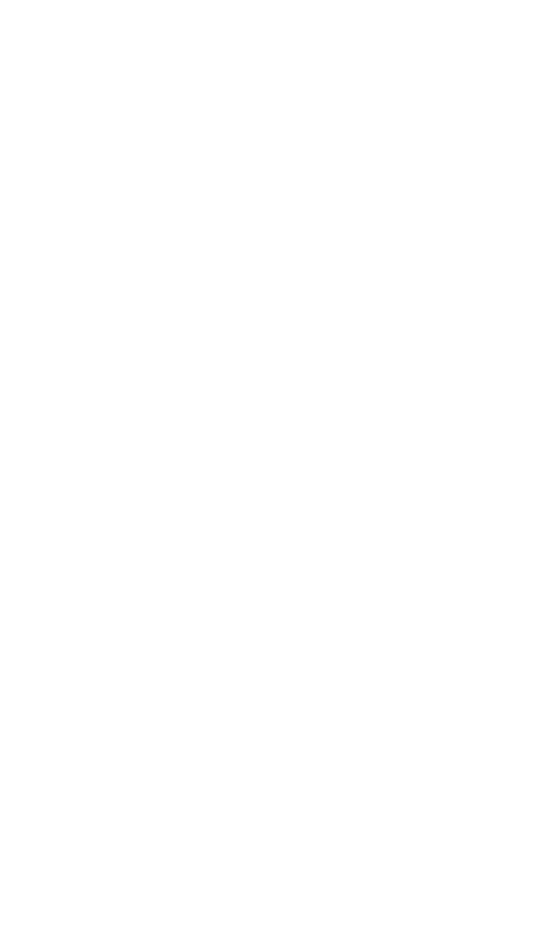 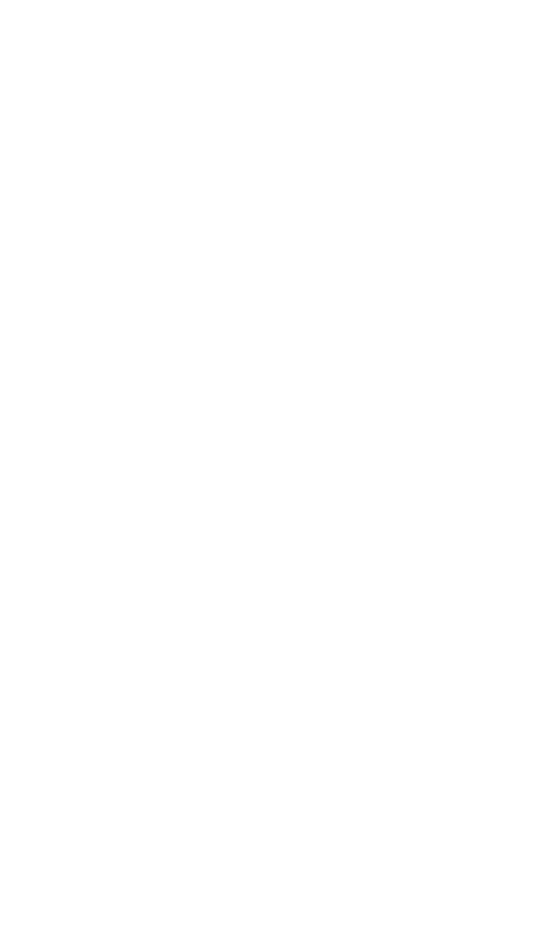 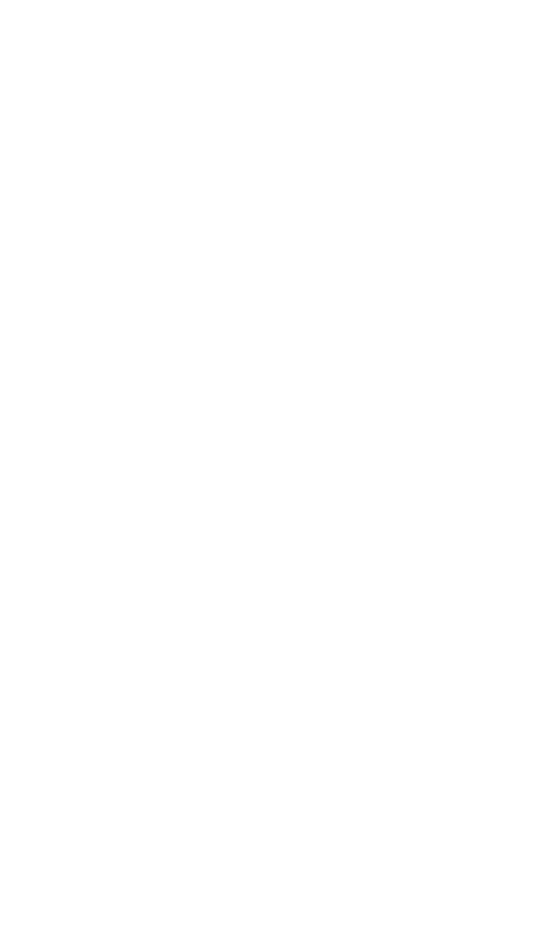 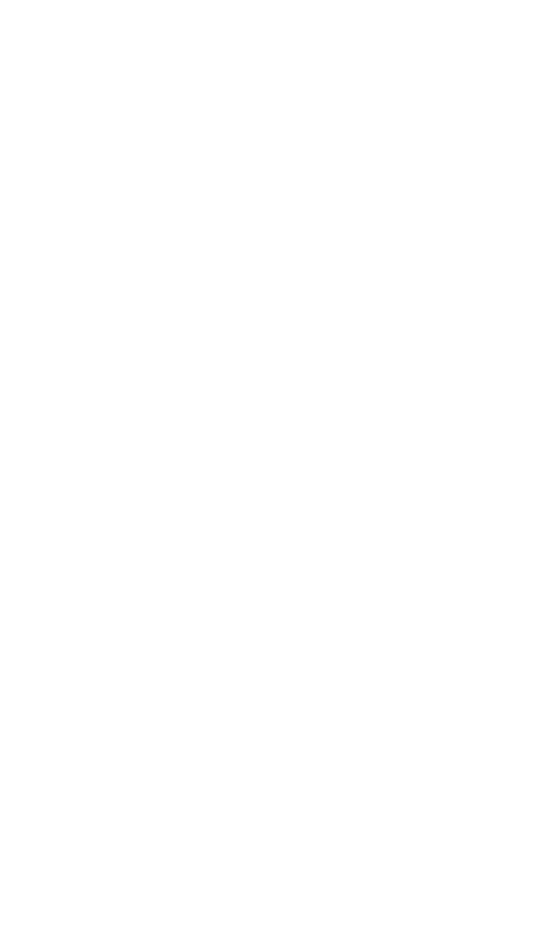 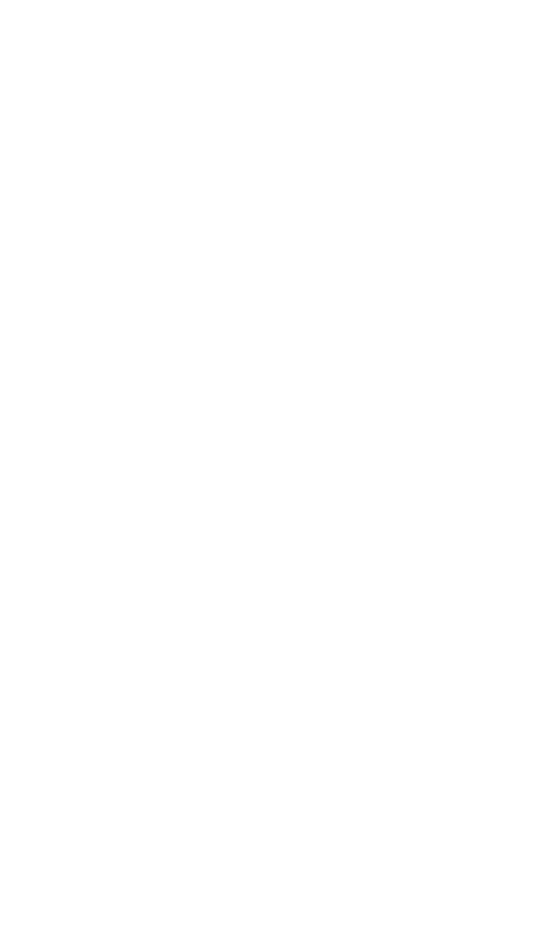 Skissa – Business Case
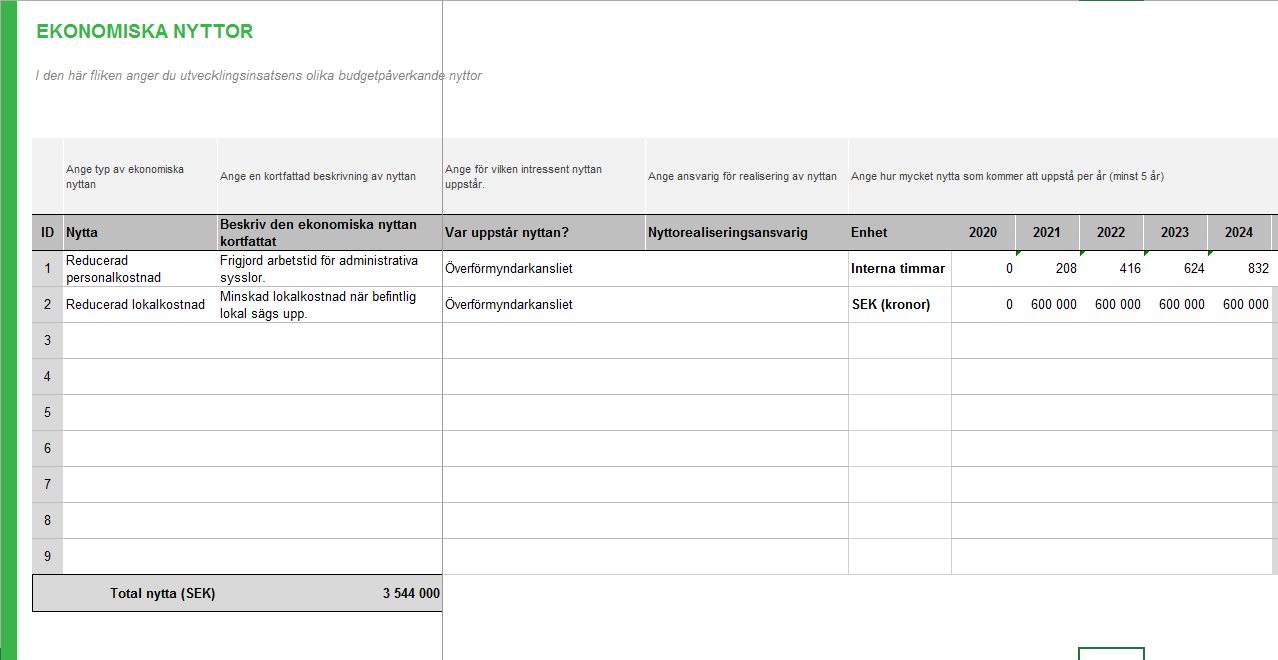 Skissa – Business Case
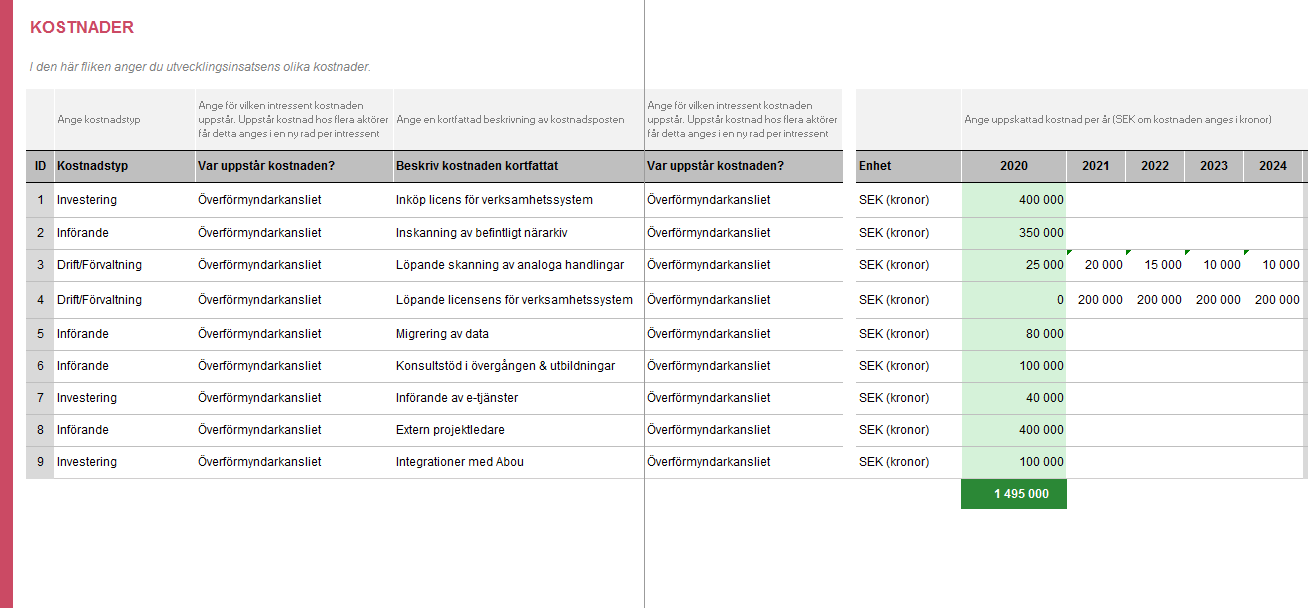 Skissa – Business Case
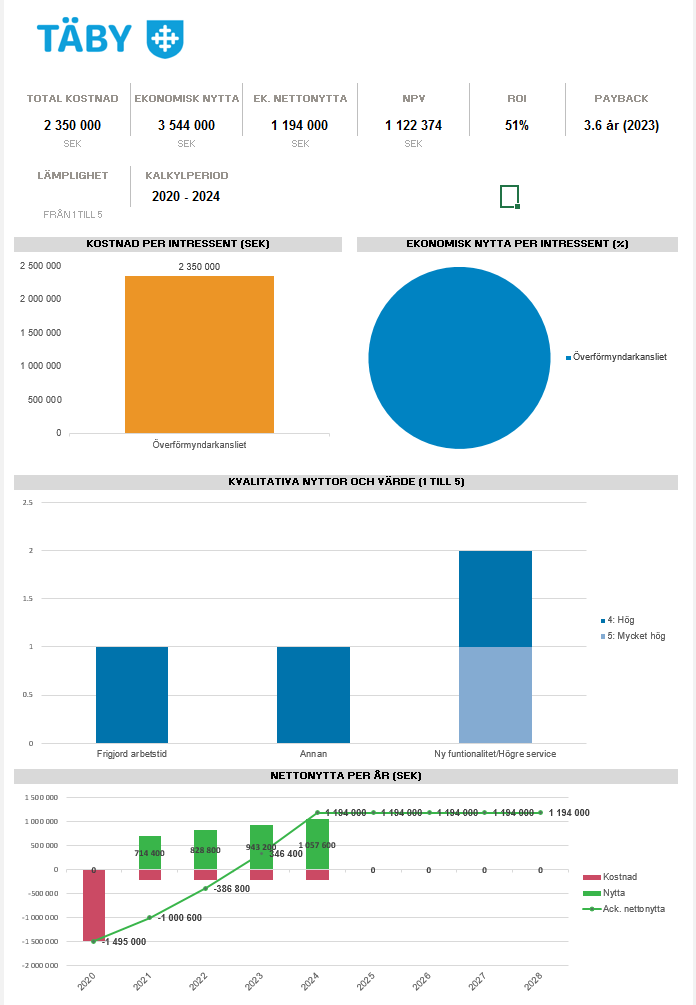 För att skissa på förutsättningarna – ser spontant sett bättre ut initialt än vid närmare granskning
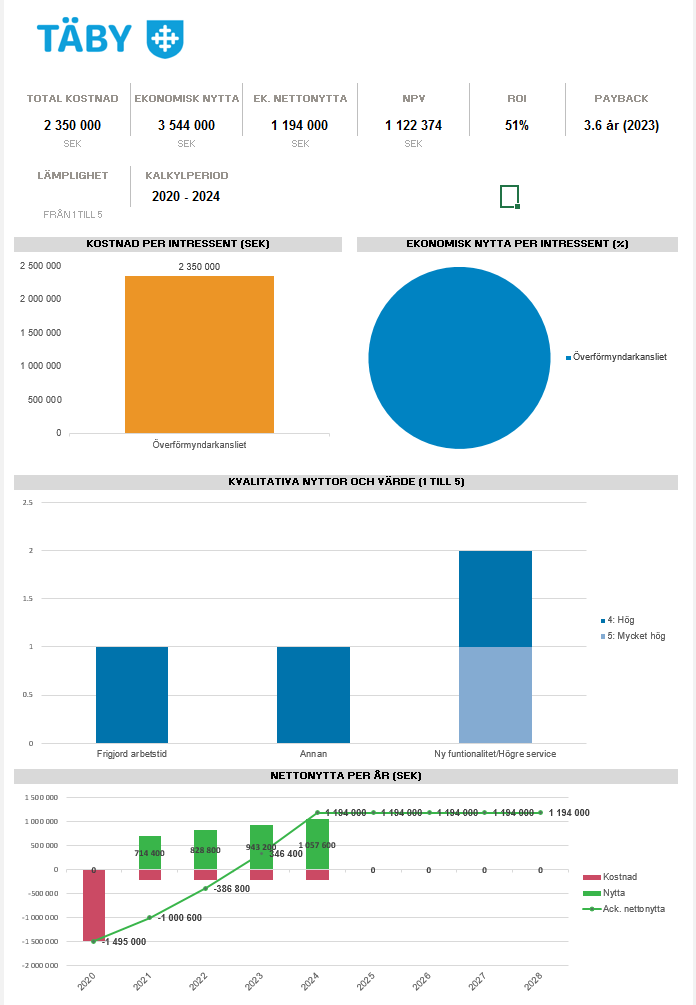 Planera – Investeringsplan
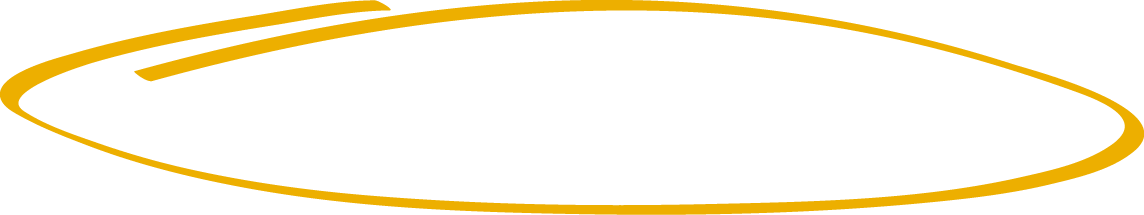 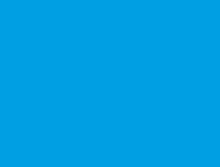 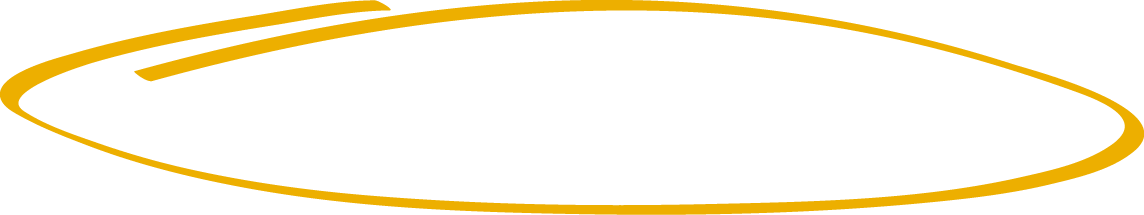 Genomförande
Under hösten
Installation nytt system, WärnaGo
Ersättningsscanning av de 27 arkivskåpen
Serverapplikation för OCR-scanning och scanning till mapp från multifunktionsskrivare i kommunhuset
Basala e-tjänster för att börja få in material i digital form
Kommunikation med berörda
Vidareutveckla – kommande steg framöver

När basen fungerar…
Blir nästa steg (som också är med i kalkylen) att gå vidare med helt digital självservice via effektiva e-tjänster för att spara tid internt
Förändrar förutsättningarna i grunden
Digital utveckling
Saker som inte tidigare var möjligt
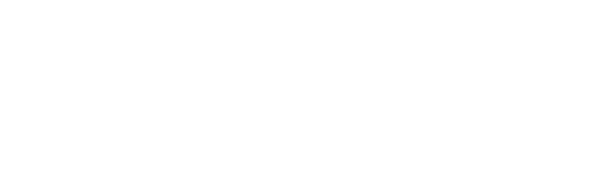 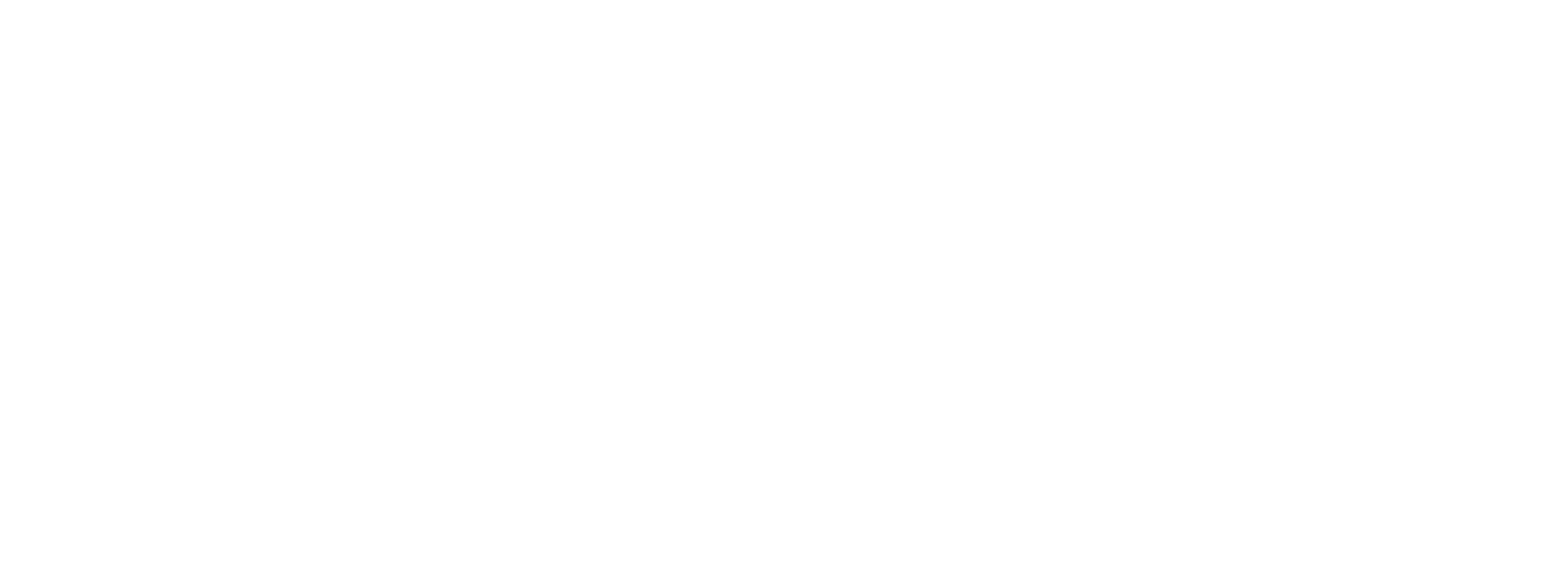 Mer arbete görs av användaren själv – effektivare hantering och bättre service
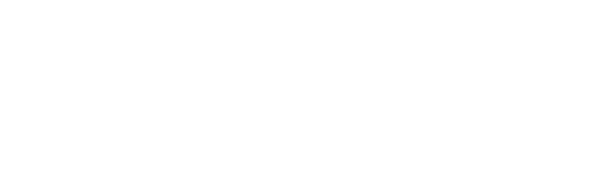 En digitalvärld
Att ersätta papper med digitala lösningar, billigare lokaler och snabbare hantering
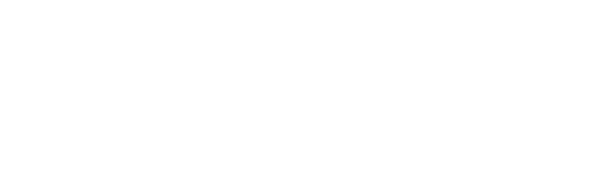 ”Innovativa
arbetssätt”
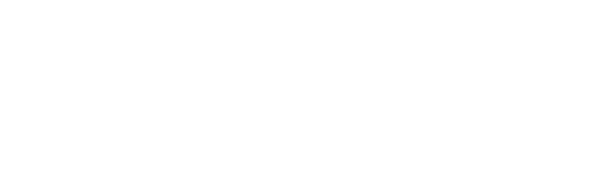 Titta på vilka besparingar och effektiviseringar som finns att göra på en grundläggande nivå – låt tekniken vara redskap för att åstadkomma detta istället för att sikta för högt
Självservice
Datorisering
Tack!